ＲＰＥＴ保冷温バッグ　SJ-45
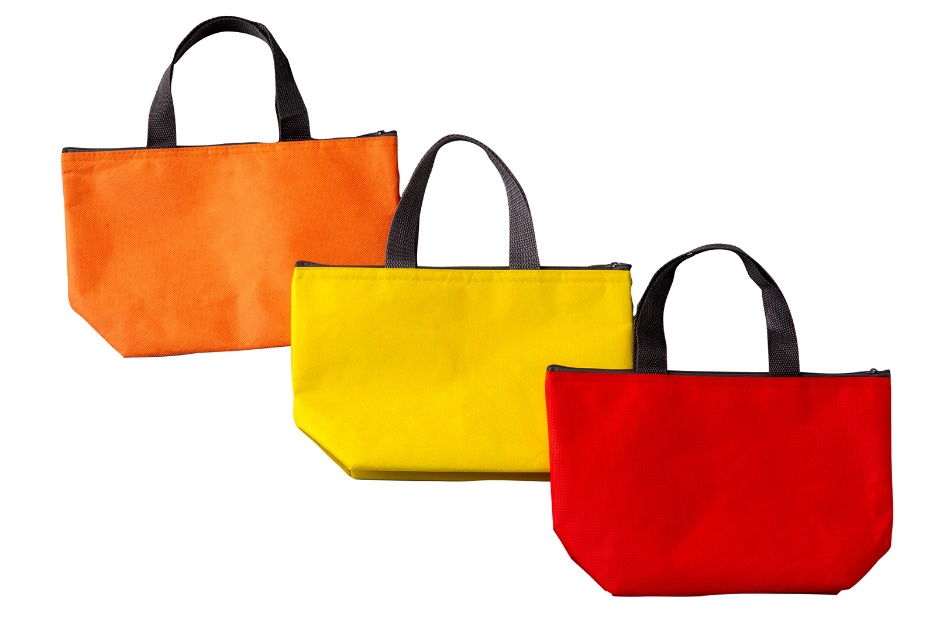 参考上代 ：470円
発送単位 ：１個～　下代30,000円未満送料別途
製品サイズ：約95Ｘ280Ｘ180ｍｍ
製品重量　：約28ｇ
袋サイズ　 ：約210ｘ320mm
個装形態 ：OPP袋入り
個装重量 ：約33ｇ
材質　　　 ：RPET、アルミ
色　　　　  ：オレンジ・イエロー・レッド
JAN        :4562214411899
入数　　　 ：120
外箱サイズ：約ｘｘｍｍ
内箱サイズ：約ｘｘｍｍ
生産国　　：中国
備考　　　 ：
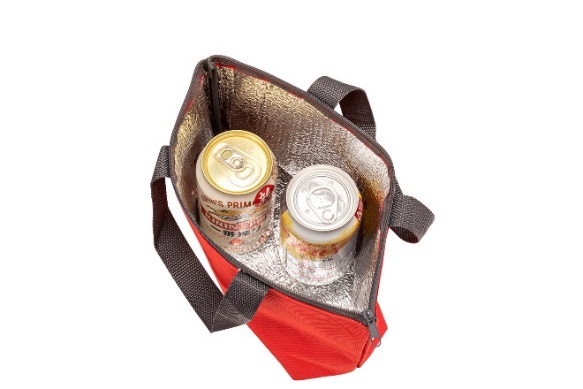 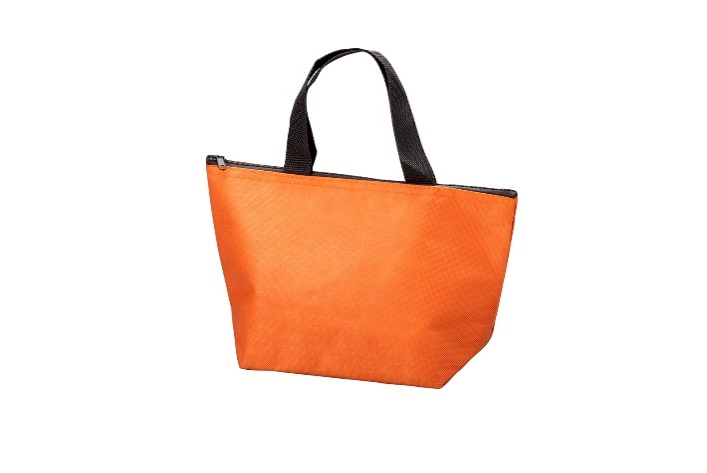 RPET（リサイクルポリエステル）とはペットボトルなどのプラスチックを溶かし、ポリエステル繊維へと再加工したもののことです。 ペットボトルを再利用することで、新しい繊維よりも資源の使用量が少なく、二酸化炭素の排出量を減らすことができます。また、ペットボトルゴミの削減にもつながります。
印刷範囲　H25xW70mm
サステナブルな素材のRPET製の保冷温バッグ。
350ml 缶が6本入ります。
株式会社　昭栄精化工業　　担当　高槻　箕弘

〒577-0026　東大阪市新家東町2-16

TEL　06-6789-7517　FAX　06-6789-7656

e-mail　takatsuki.hiro@shoei-industry.com